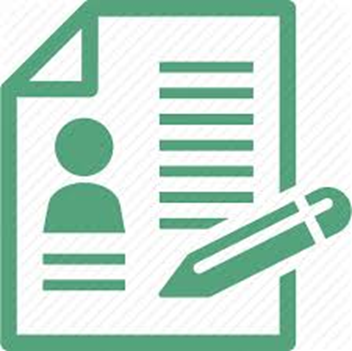 ONA TILI
7-sinf
MAVZU: HIS-HAYAJON VA BUYRUQ-XITOB UNDOVLARI
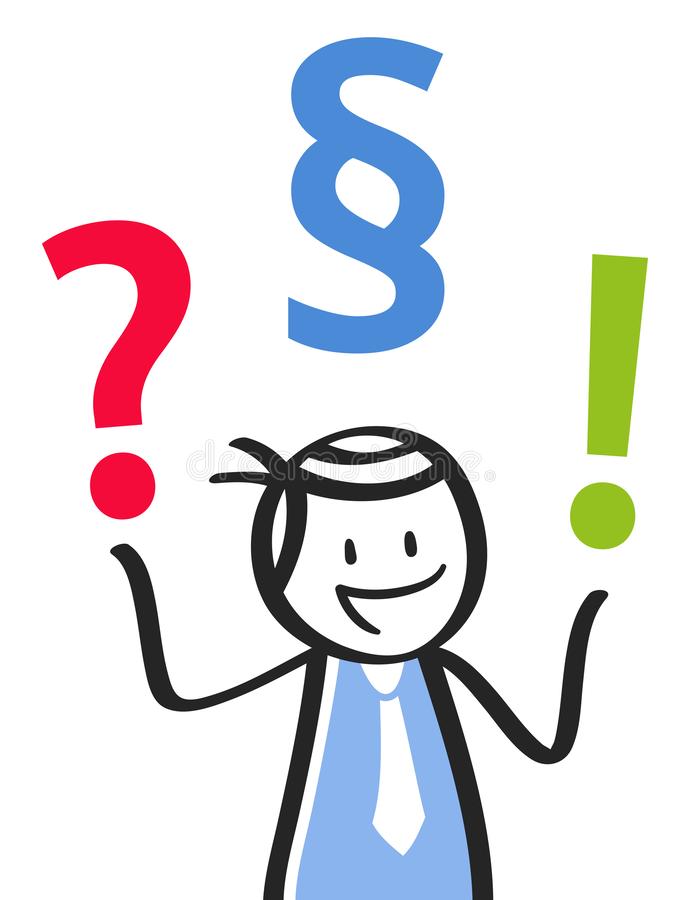 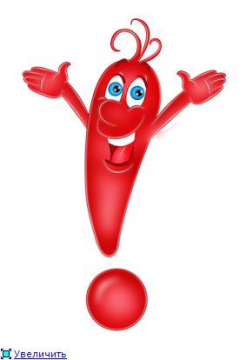 UNDOV SO‘ZLAR
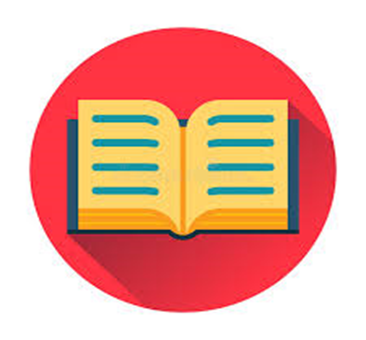 His-hayajon, buyruq-xitobni ifodalovchi so‘zlar undov so‘zlardir.
UNDOV SO‘ZLAR
His-hayajon
undovlari
Buyruq-xitob undovlari
Ey quyoncha, shoshib qayoqqa ketyapsan?
Ur-ree, ertaga dam olishga ketamiz!
HIS-HAYAJON UNDOVLARI
Uf, oh, iye, o‘h-ho‘, bay-bay, o, ur-ree, e, voy.
Kishilarning quvonchi, erkalash, erkalanish, hayron qolish, norozilik, g‘azab, nafrat, og‘riq singari hissiyotlarini ifodalaydi.
TAHLIL
O‘h-ho‘, qanday go‘zal bu tog‘lar!
Uf!.. – dedi Xatira xola.
Voyey, bolam boyaqish-ey.
257- mashq
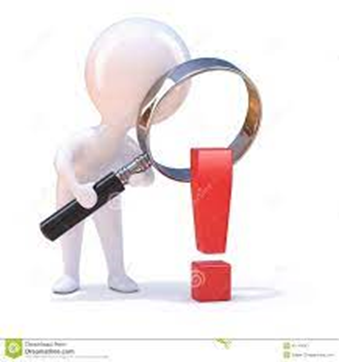 Voybo‘, - deb yubordi  u. 
- Yerimiz buncha chiroyli! Globusning o‘zginasi-ya!
Zavqlanish, hayron qolish, taajjub ma’nosi
257-mashq
O, muazzam Enasoy daryosi!
Oh bizning odamlar, dilkash odamlar…
Oho, gapda sizga hech kim yeta olmaydi…
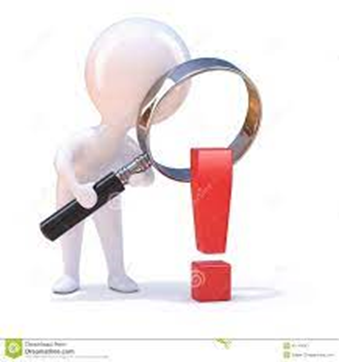 Quvonch, hayron qolish, taajjub ma’nosi
ESDA SAQLANG!
His-hayajon undovlarining o‘zi undov gap bo‘lib kelishi yoki gap tarkibida kelib, uni undov gapga aylantirishi mumkin.
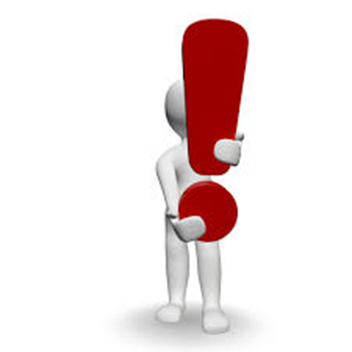 E-e, yeb bo‘pti, Ko‘kyo‘l deydilar uni! – dedi Isoy bobo kuyib-pishib.
BUYRUQ-XITOB UNDOVLARI
Hey, tiss, ey, hoy, xo‘sh, chuh, beh-beh, pisht-pisht, drr, chip-chip
Kishilarning diqqatini tortish, jonivorlarni haydash, chaqirish va to‘xtatish uchun qo‘llanadi.
ESDA SAQLANG!
Salom
allo
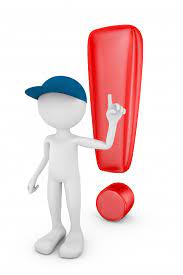 xayr
balli
tasanno
alvido
rahmat
marhamat
qulluq
ofarin
257- mashq
Hay, menga qarang! – dedi jiddiyat bilan Zumrad.
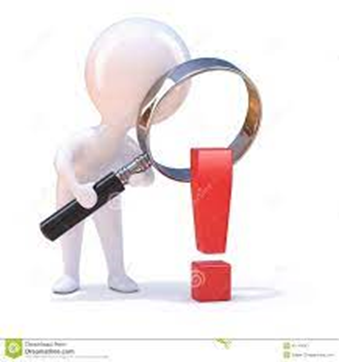 Diqqatni tortish, undash, chaqirish ma’nosi
263- mashq
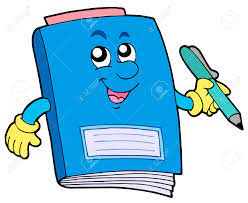 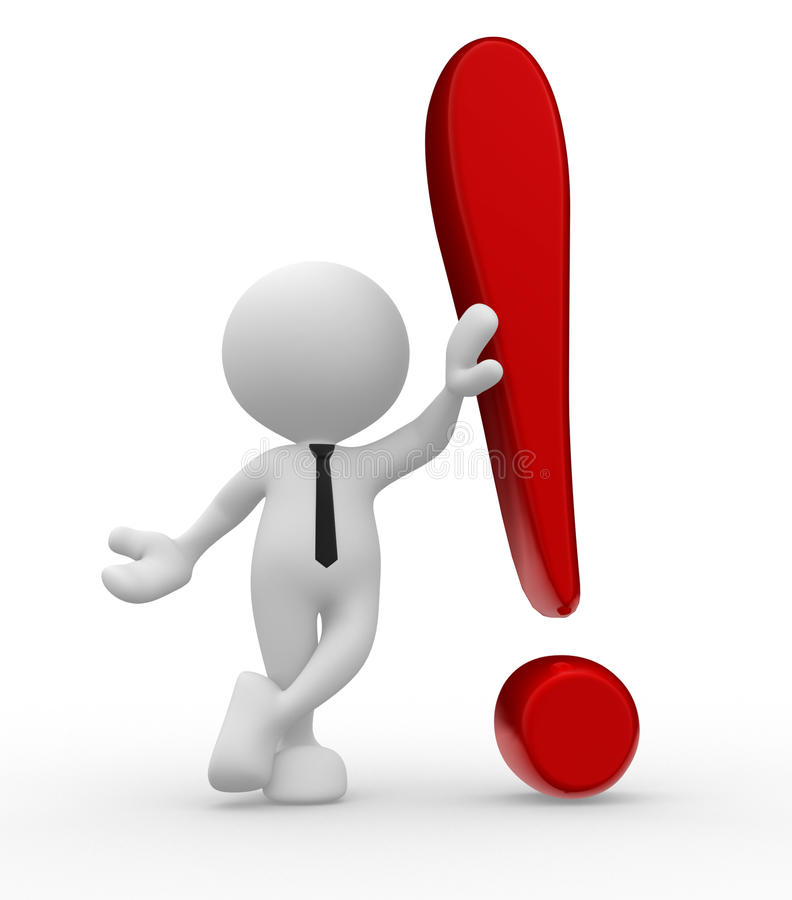 UNDOVLAR OTLASHADI
Oh-vohining cheki yo‘q.
Uzoqdan kampirning beh-behi eshitildi.
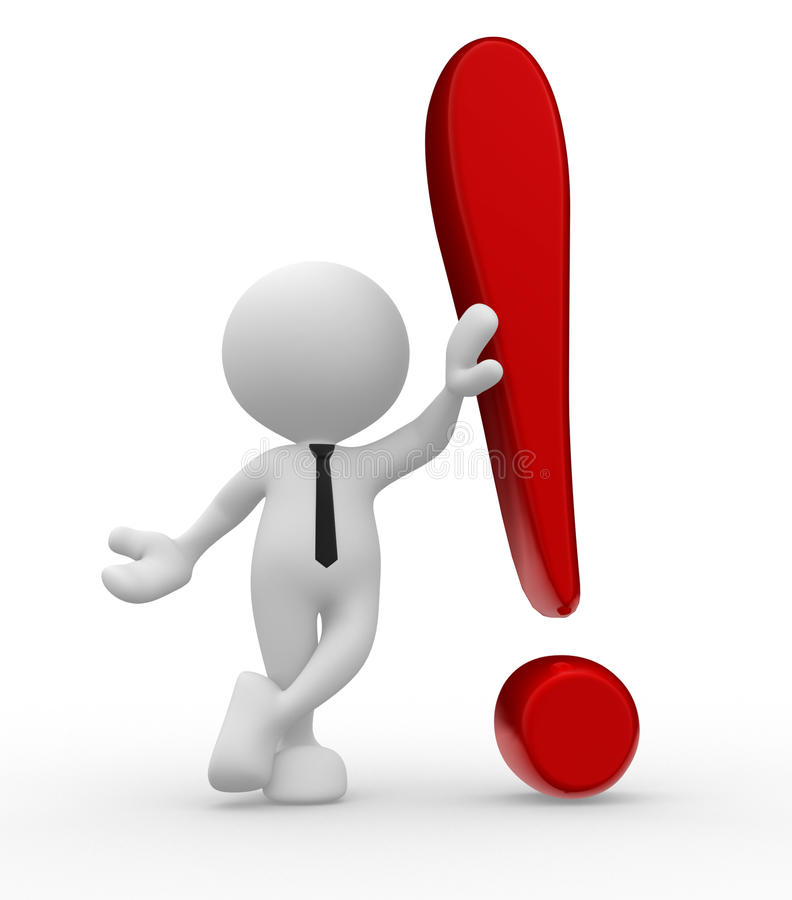 UNDOVLAR
Qo‘shma fe’llar hosil qiladi.
Voy demoq, dod solmoq, oh urmoq, uf tortmoq, pisht demoq.
MUSTAQIL BAJARISH UCHUN TOPSHIRIQ:
264-mashq. “Hayvonot bog‘ida” mavzusida matn tuzing. Matningizda undov so‘zlardan foydalaning.
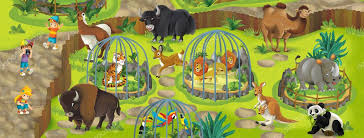